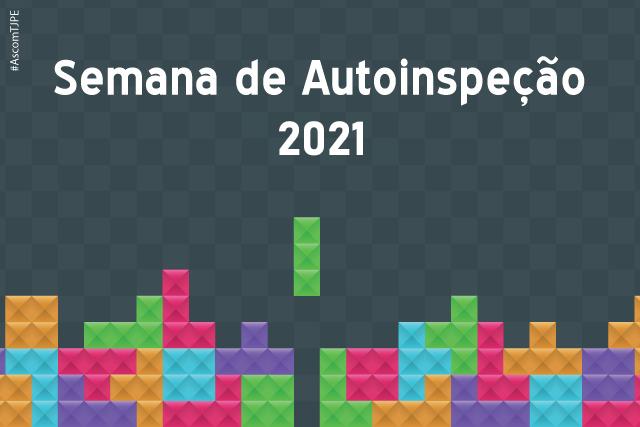 Análise de Resultados
13 a 17 de Setembro
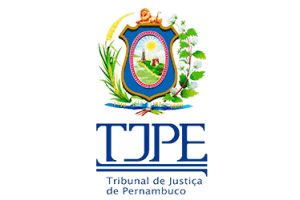 Semana de Autoinspeção 2021
O Projeto é uma iniciativa conjunta da  Presidência e da Corregedoria Geral de Justiça do Tribunal de Justiça de Pernambuco (TJPE) sob a coordenação da  Coordenadoria de Planejamento e Gestão Estratégica (COPLAN) e da Coordenadoria de Governança de Dados.
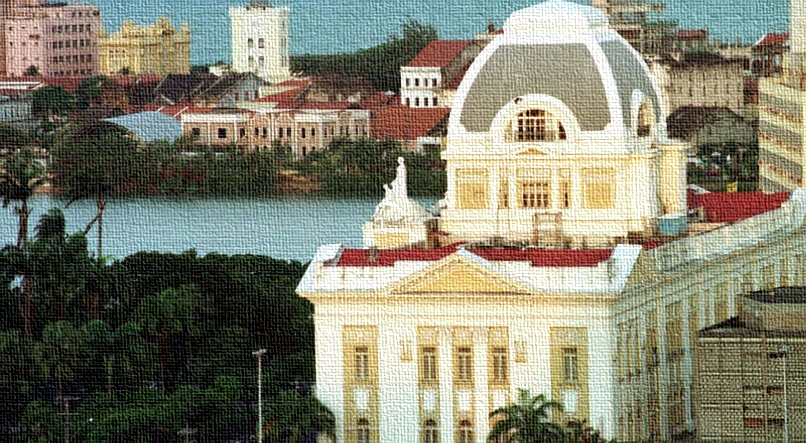 Objetivo Principal:
Reduzir as taxas de congestionamento bruta e líquida do Tribunal de Justiça de Pernambuco.


Processos-alvo em 2021:
Aqueles já sentenciados e pendentes de arquivamento definitivo;
Processos passíveis de suspensão e de arquivamento provisório.
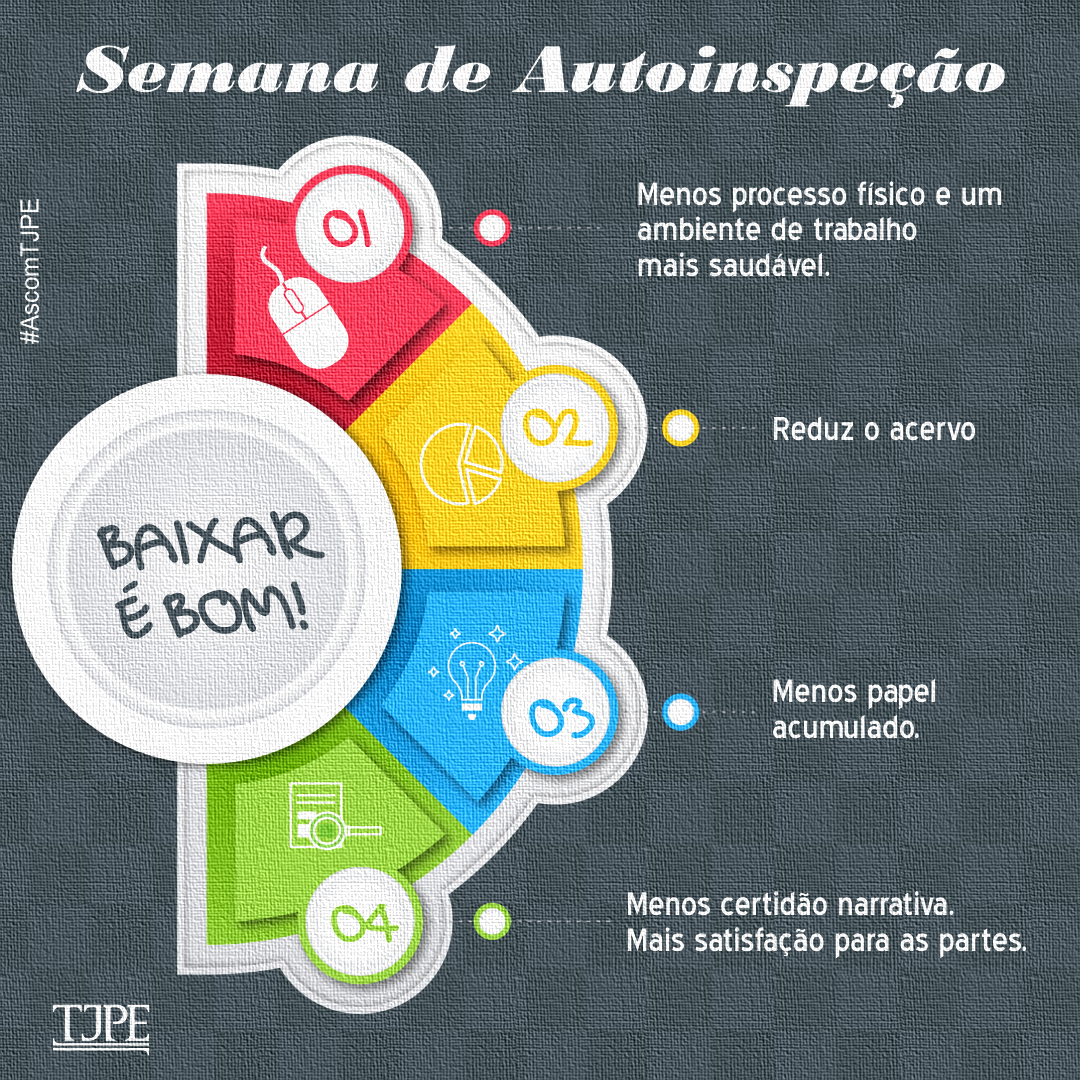 Justiça em Números 2021
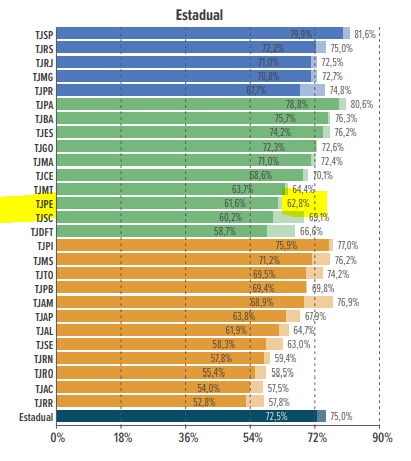 Taxa de congestionamento total e líquida, por tribunal
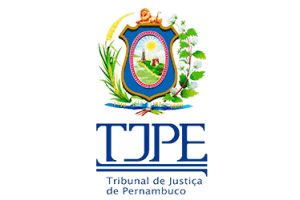 Em 2021, 
foram criados 04 grupos:
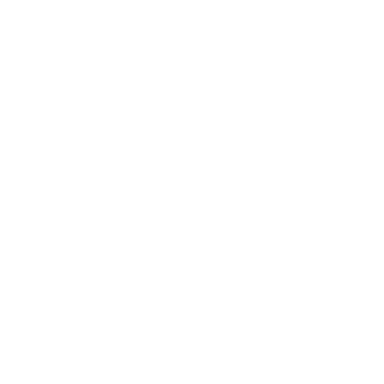 GRUPO 1: Autoinspeção 2021 – PJe

Casos Pendentes (na secretaria ou gabinete) passíveis de movimentação sentenciados na fase de conhecimento e na fase de execução/cumprimento de sentença (processos eletrônicos);
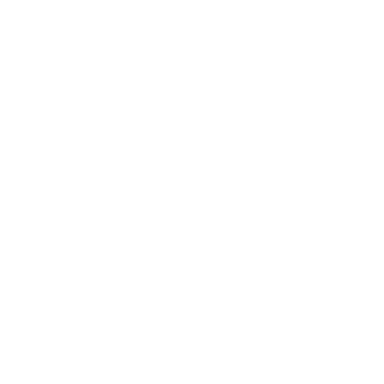 GRUPO 2: Autoinspeção 2021 – Físicos
Casos Pendentes (na secretaria ou gabinete) passíveis de movimentação sentenciados na fase de conhecimento e na fase de execução/cumprimento de sentença (processos físicos);
O Ato Conjunto nº 29, de 30 de julho de 2021, estabeleceu:

Semana da Autoinspeção 2021: 
13 a 17 de setembro de 2021. 

Início do atos preparatórios:
05 de agosto de 2021.
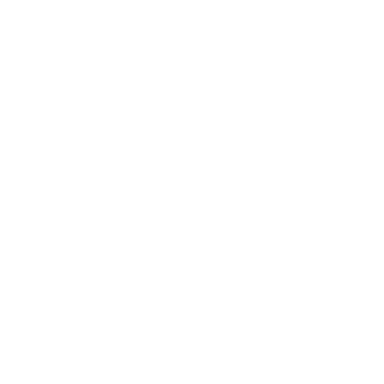 GRUPO 3: Autoinspeção 2021 – PJE - Portaria 03/2021
Processos eletrônicos (processos eletrônicos) contemplados pelas Portarias n° 29/2019 e 03/2021;
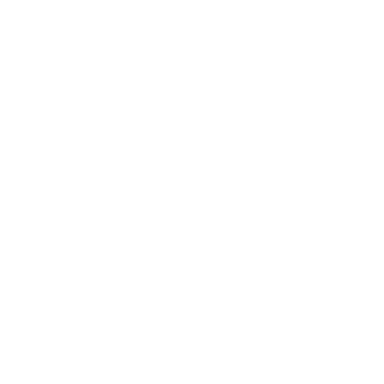 GRUPO 4: Autoinspeção 2021 – Físicos – Portaria 03/2021
Processos físicos (processos físicos) contemplados pelas Portarias n° 29/2019 e 03/2021.
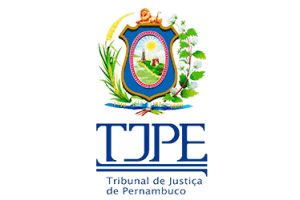 Desempenho final dos grupos da Autoinspeção
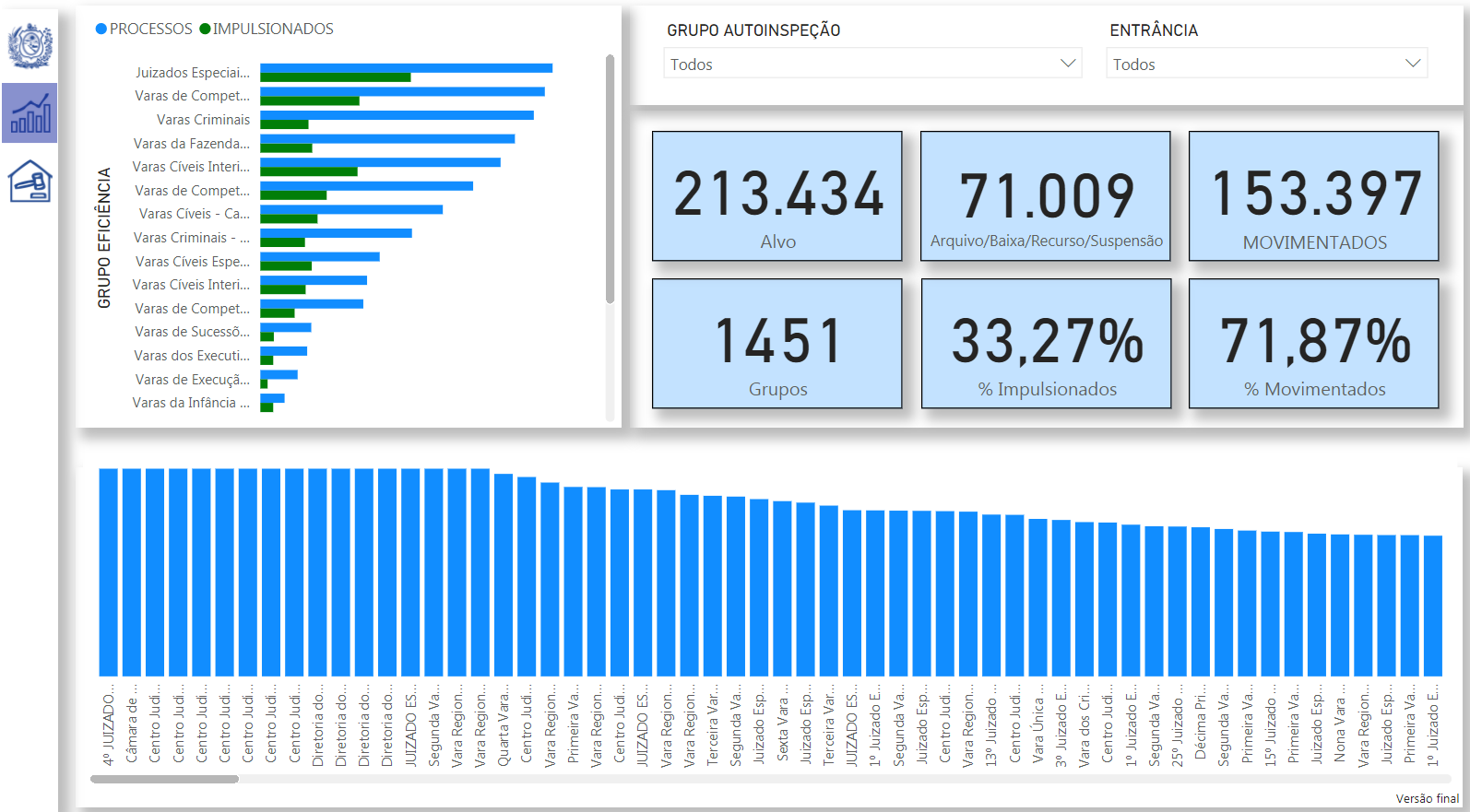 Resultado da Edição 2021
Total de  impulsionamentos: 
71.009 processos (33,27% do alvo).


25.156 processos FÍSICOS (22,73% do alvo);

45.853 processos ELETRÔNICOS (44,63% do alvo).
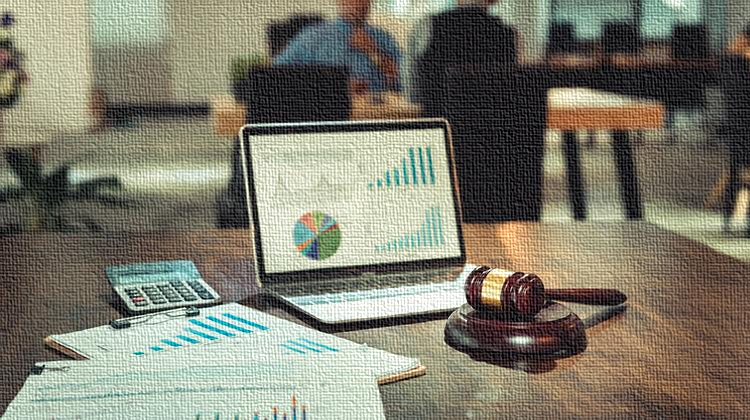 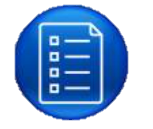 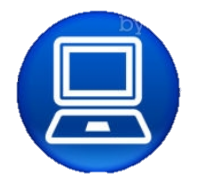 Impacto da autoinspeção na Taxa de Congestionamento
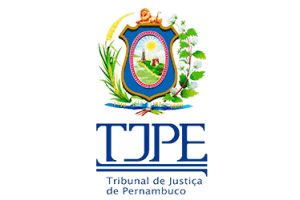 Desempenho por Entrância
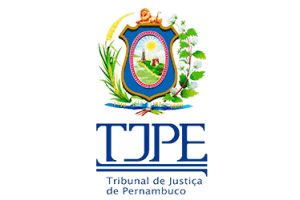 Desempenho por Grupo de Processos
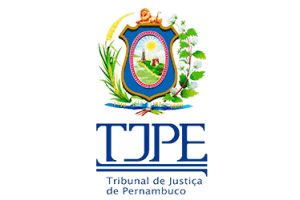 Desempenho por Grupo (eficiência)
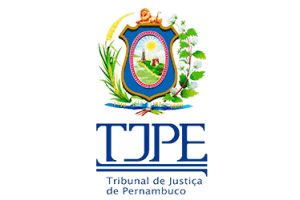 Desempenho por Diretoria
Desempenho por Diretoria
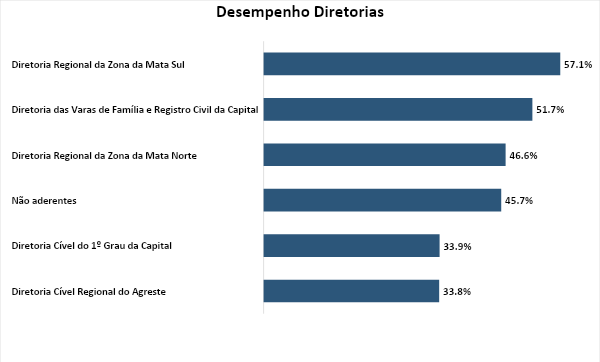 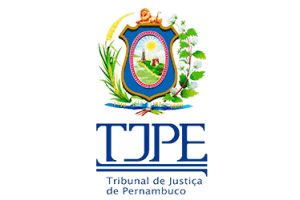 Processos não impulsionados nem movimentados por grupo
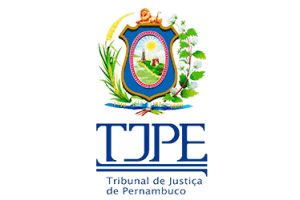 Processos não impulsionados nem movimentados por grupo
+28% dos processos sofreram nenhuma movimentação no período. 

O pior cenário ocorreu nos grupos compostos por processos físicos (2 e 4), em que uma grande parte dos processos nem sequer foi movimentada entre 05.08.2021 a 17.09.2021. 

ALVO = 110.692 processos físicos 
SEM QUALQUER MOVIMENTAÇÃO = 45.096 (40,7%)
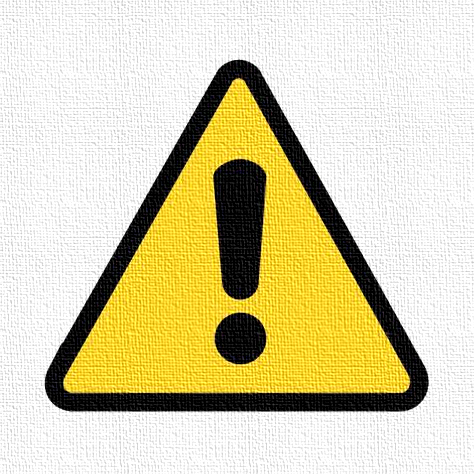 Processos não impulsionados nem movimentados por grupo
Análise por Classe e por Fase dos 45.096 processos Físicos que não sofreram nenhuma movimentação.

Top10:
.
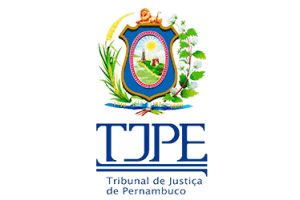 Unidades com maior volume de processos não movimentados
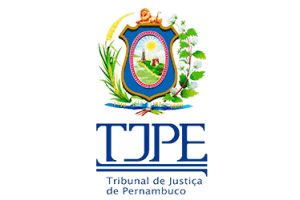 Obs.: As unidades com pior desempenho por entrância constam do relatório geral de atividades das unidades judiciárias.
[Speaker Notes: Detalhamento das unidades com elevado número de processos físicos não movimentados, relacionado ao alvo total de processos na Autoinspeção.]
Ocorrências (justificativas)
Relatadas 16.875 ocorrências nos processos alvo. 
.
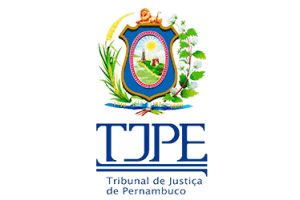 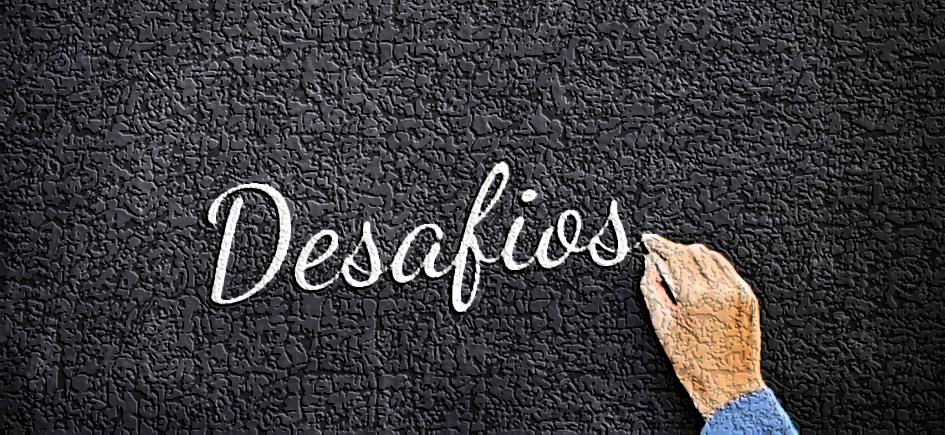 Gargalos e Problemas Identificados
Atraso no início dos Atos Preparatórios
Dificuldades de acesso aos Grupos no SICOR
Iniciativas concorrentes atuando em paralelo à Autoinspeção
Adequação a Nova Lei de Custas
Processos “Em Migração para o PJe”
Processos com inconsistências no lançamento de despacho
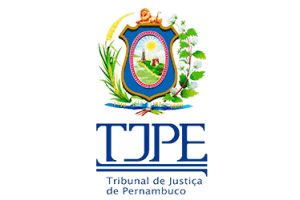 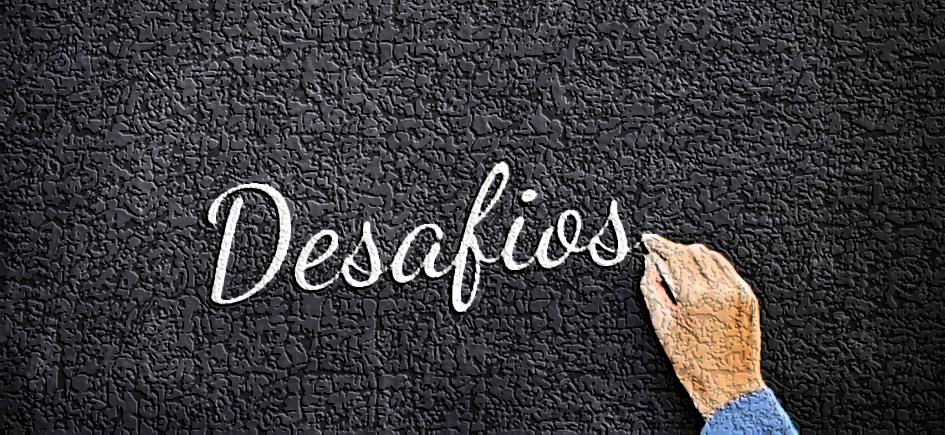 Gargalos e Problemas Identificados
Situação excepcional vivenciada pelo Poder Judiciário em face da pandemia do Covid-19
Déficit na quantidade e qualificação dos magistrados e servidores
Fluxo longo para  arquivamento de processos de competência criminal 
Processos de fluxo criminal e infância nos grupos das Diretorias Cíveis
Processos aguardando o cumprimento de mandados pelos Oficiais de Justiça
Processos não aptos para baixa ou com pendências
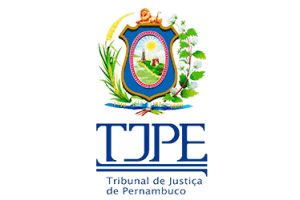 Ações Sugeridas
Continuar o monitoramento dos processos alvo da Autoinspeção;
Correicionar as unidades judiciárias com baixa produtividade durante o período de autoinspeção;
Publicar Instruções Normativas e/ou ofícios circulares com orientações acerca de normas e procedimentos que figuraram com dúvidas frequentes;
Ampliar o “Você sabia” via WhatsApp business;
Criar um calendário anual de iniciativas (evitar concorrência com eventos da própria CGJ e da Escola Judicial).
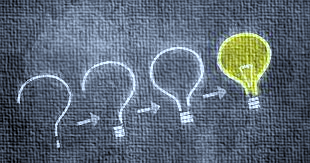 Ações Sugeridas
Ajustar o Sicor (para que as Diretorias visualizem apenas os processos de suas competências. Retirar a ocorrência “Processo em execução” e Arquivamento provisório e suspensão sejam impulsionados nos grupos);
Criar e disponibilizar um relatório  no TJPE Reports da Taxa de Congestionamento Líquida;
Solicitar à Escola Judicial a realização de capacitações (metas, indicadores, fluxo de procedimentos, normas, uso de movimentos e tarefas no PJE, cálculos);
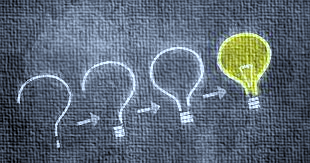 Conclusões
O objetivo de promover maior estímulo à prática de gestão cartorária nas unidades judiciárias e agilizar o encerramento adequado dos processos foi alcançado
A redução no acervo e na taxa de congestionamento do TJPE no mês de setembro pode ser verificada no gráfico que registra o desempenho anual.
 Vale ressaltar que no mês de junho e setembro/21 houve grande número de arquivamentos decorrentes de ações promovidas pela Governança dos Executivos Fiscais.
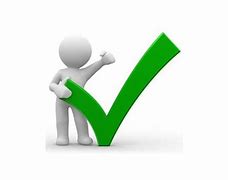 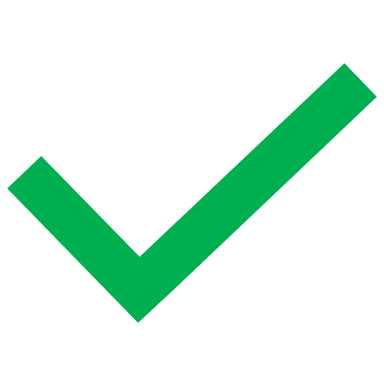 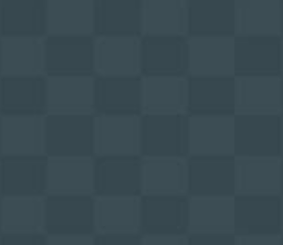 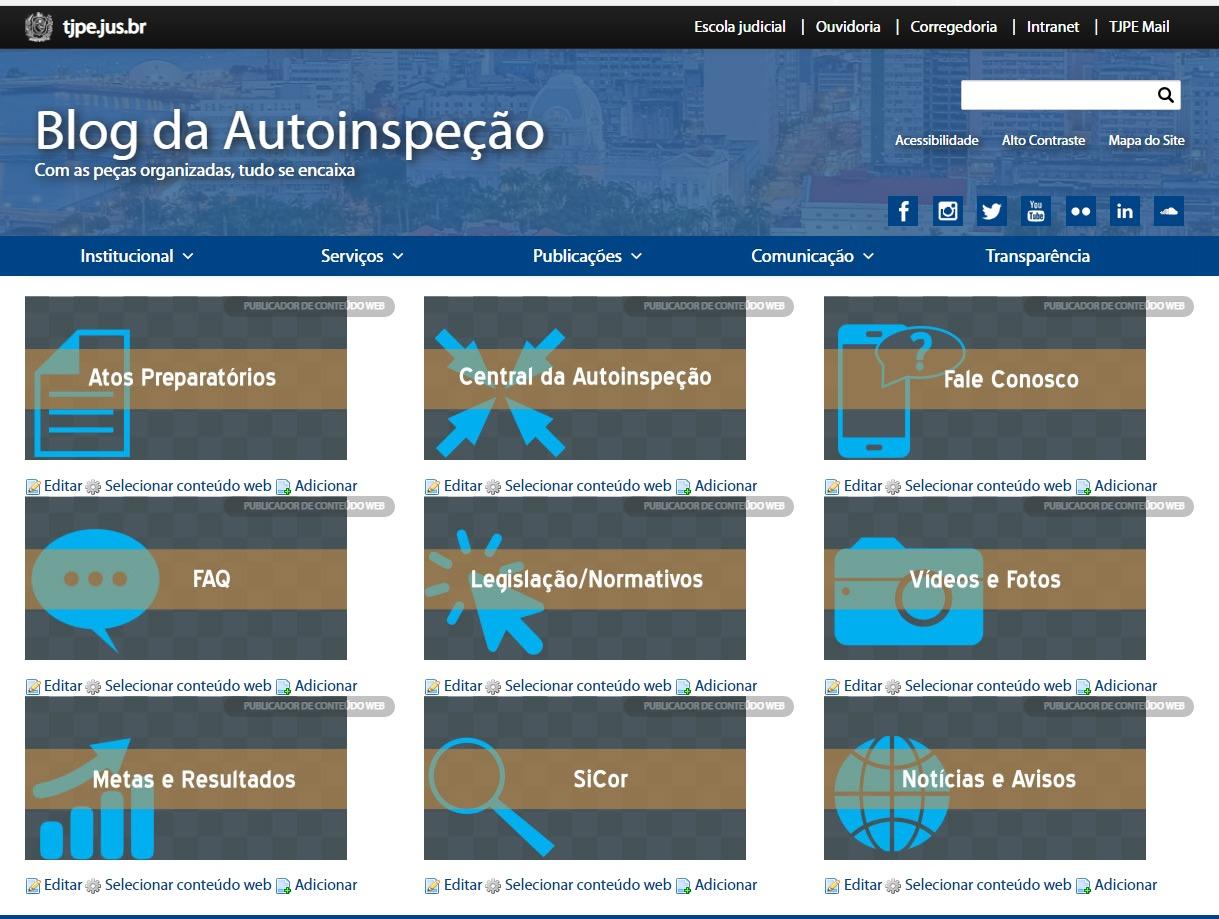 Para maiores informações visite o Blog da Autoinspeção
autoinspecao@tjpe.jus.br

www.tjpe.jus.br/web/autoinspecao
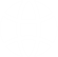 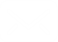